ADR(Automated Dialogue Replacement)
Oprindelige audiooptaget i lufthavn
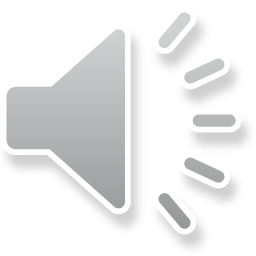 Mix af to hovedpersoners ADR
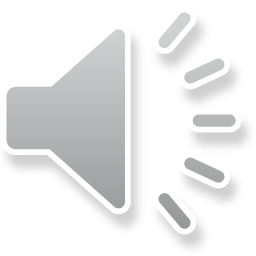 Mix af to hovedpersoners ADR plus trin plus lufthavnsatmosfærelyd
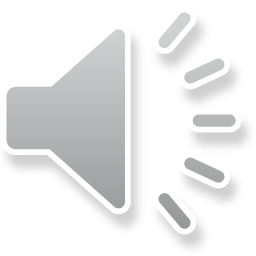